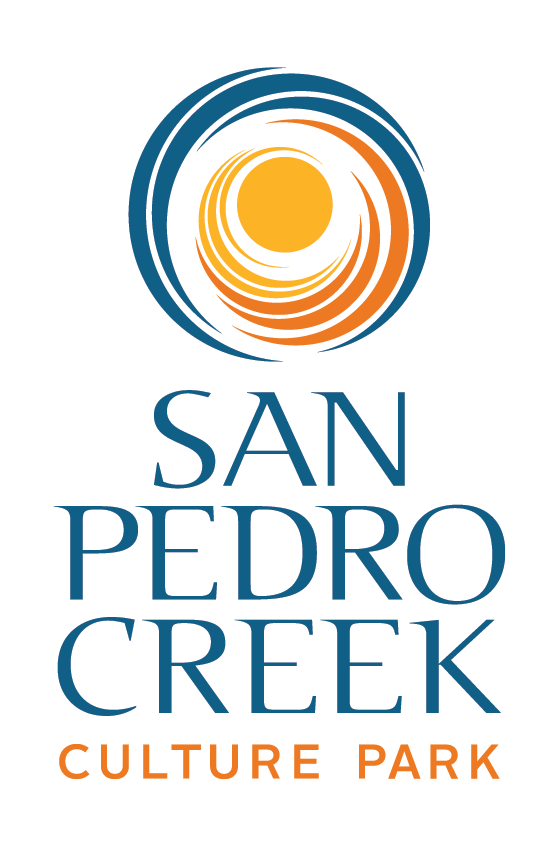 Sept 13, 2018
Design Workshop Recap
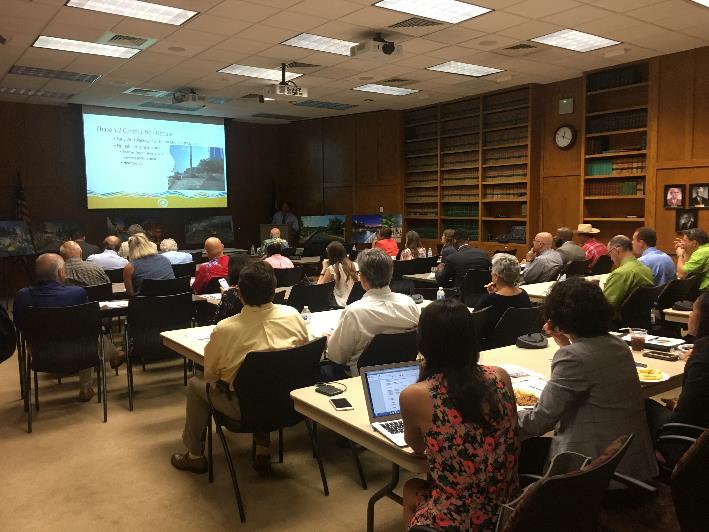 Attendance: 38
Key Takeaways
Lighting and signage
Kid friendly 
Artist selection
Next Steps
Sept 14 
- Executive Committee Review
Sept 18
- Judge & Commissioner Briefing
Oct 2
- Commissioner’s Court
Interpretive Plan Update
Contract with Toxey/McMillan & Associates 
Email out to committee today
Committee meetings tentatively planned for:
Oct 1st
Oct 29th
Nov 19th
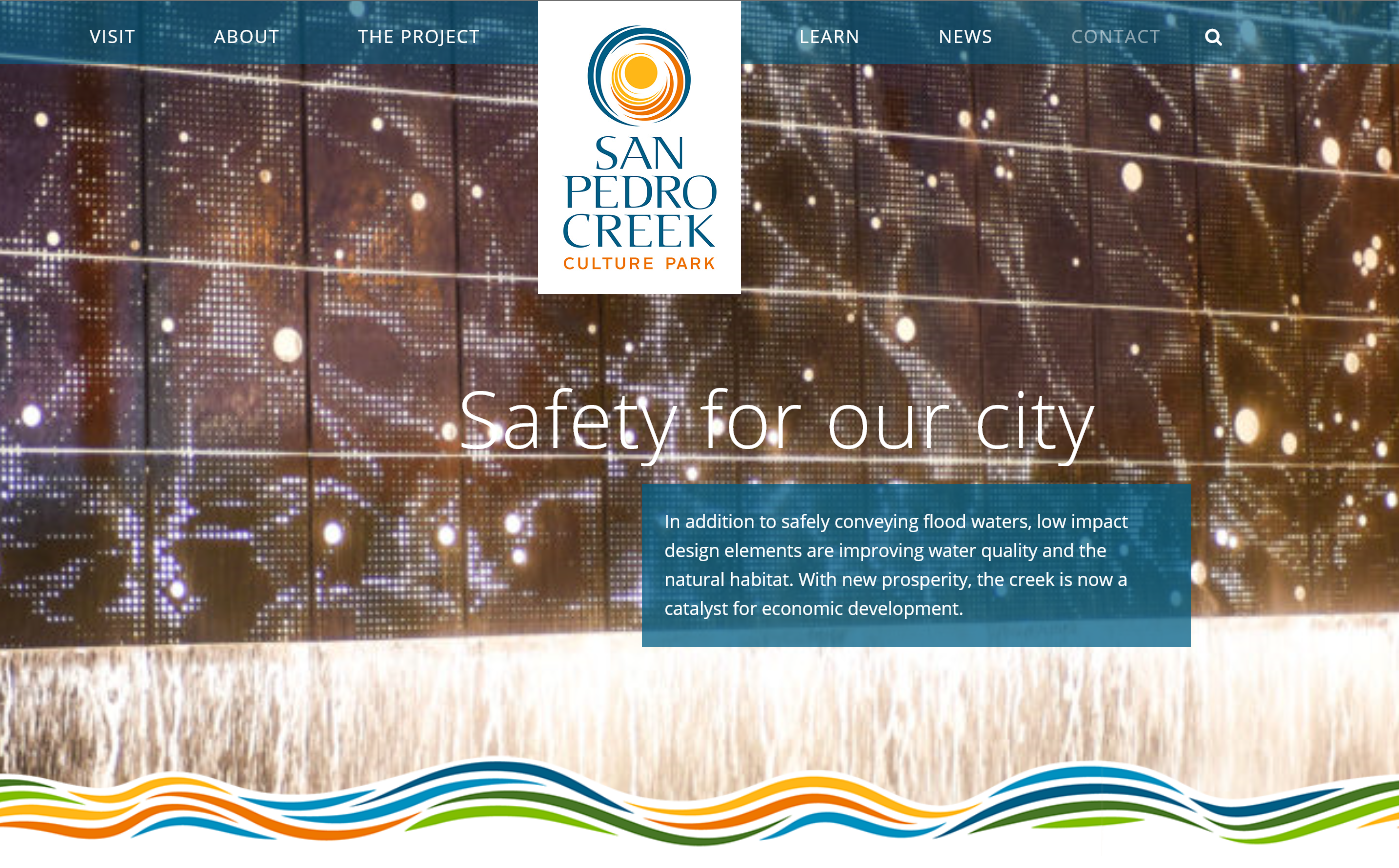 Website Updates
Goes live 9/17
Better user experience
Cleaner look and feel
Updated navigation
New photos
http://spcculturepark.staging.wpengine.com/
Spanish Translations
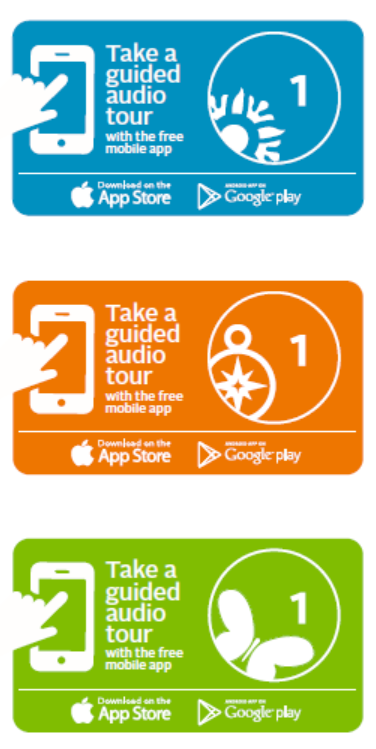 Sneak peek
Website & Mobile App audio tour 
New, user friendly stickers
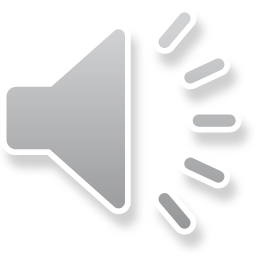 Questions